PSIKOANALISIs
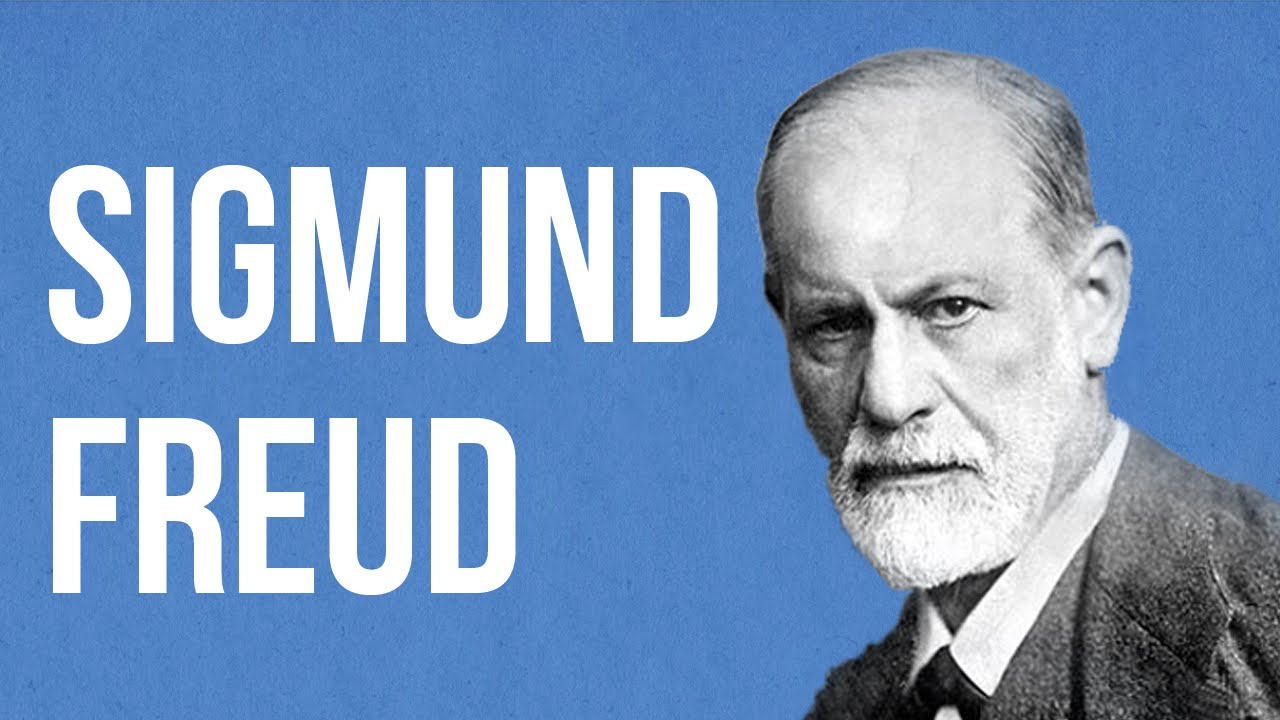 Aditya Ardhi N
Arif Rakhman
Bunga Karuni
Dinda Arumbay
Karina Rahayu
PENDAHULUAN
SEJARAH
Psikoanalisis dikembangkan oleh Sigmund Freud (1856-1939)

Freud membedakan tiga arti Psikoanalisis, yaitu:
Istilah Psikoanalisis dipakai untuk menunjukkan suatu metode penelitian terhadap proses-proses psikis (misalnya mimpi) yang sebelumnya hampir tidak terjangkau oleh penelitian ilmiah.
Istilah ini menunjukkan suatu Teknik untuk mengobati gangguan-gangguan psikis yang dialami oleh pasien neurosis. 
Seluruh pengetahuan psikologis yang diperoleh melalui metode dan Teknik di atas.
Pendekatan Psikoanalisis merupakan pendekatan yang banyak mempengaruhi timbulnya pendekatan-pendekatan lain dalam konseling.

Psikoanalisis sering juga disebut dengan Psikologi Dalam, karena pendekatan ini berpendapat bahwa segala tingkah laku manusia bersumber pada dorongan yang terletak jauh di dalam ketidaksadaran.
PANDANGAN TENTANG MANUSIA
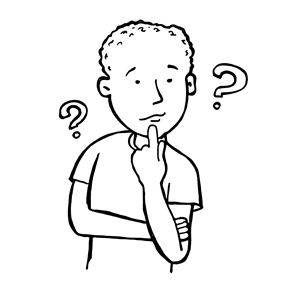 Aliran Freudian memandang manusia sebagai makkhluk deterministik. 

Menurut Freud, tingkah laku manusia ditentukan oleh kekuatan irasional, motivasi bawah sadar (unconsciousness motivation), dorongan (drive) biologis dan insting, serta kejadian psikoseksual selama enam tahun pertama kehidupan.

Menurut teori Psikoanalisis, konsep dasar manusia berputar sekitar psychic determinism dan unconscious mental process.
Konsep Dasar
Pendekatan Psikoanalisis memiliki ciri-ciri:
Riwayat hidup Konseli (Perkembangan Psikoseksual)
Impuls-impuls genetik (Instink)
Libido
Pengalaman individu
Ketidak sadaran tingkah laku
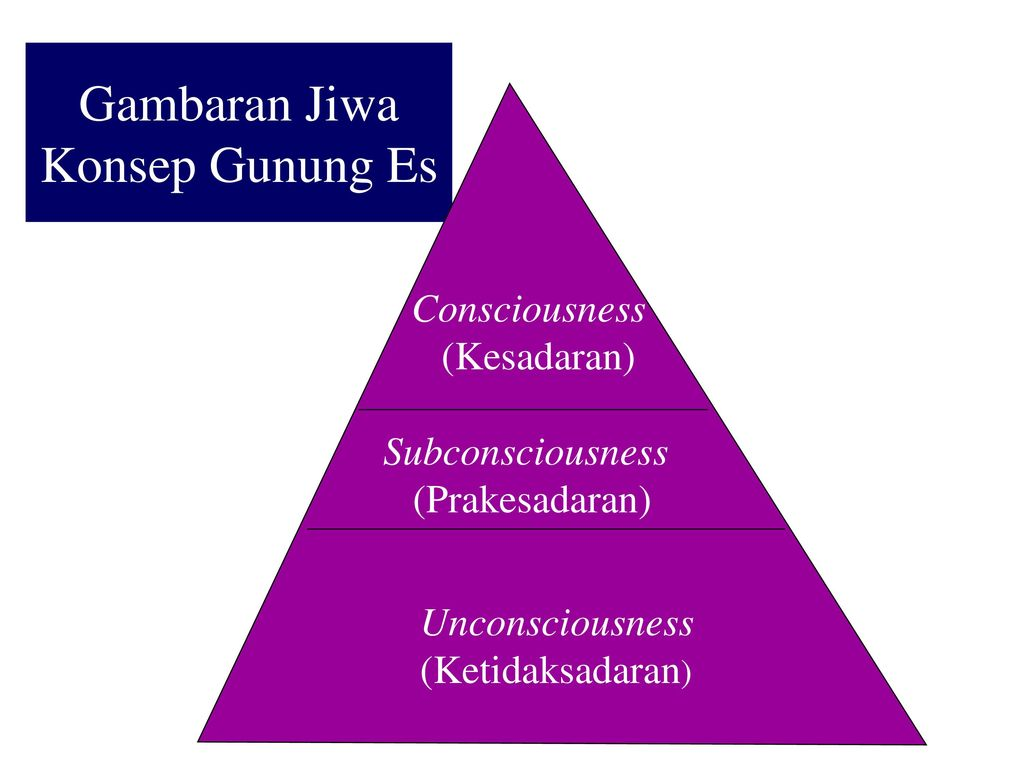 Struktur atau Organisasi Kepribadian
Menurut pandangan Psikoanalisis, Struktur atau Organisasi kepribadian individu terdiri dari 3 sistem:
Id
Ego
Superego
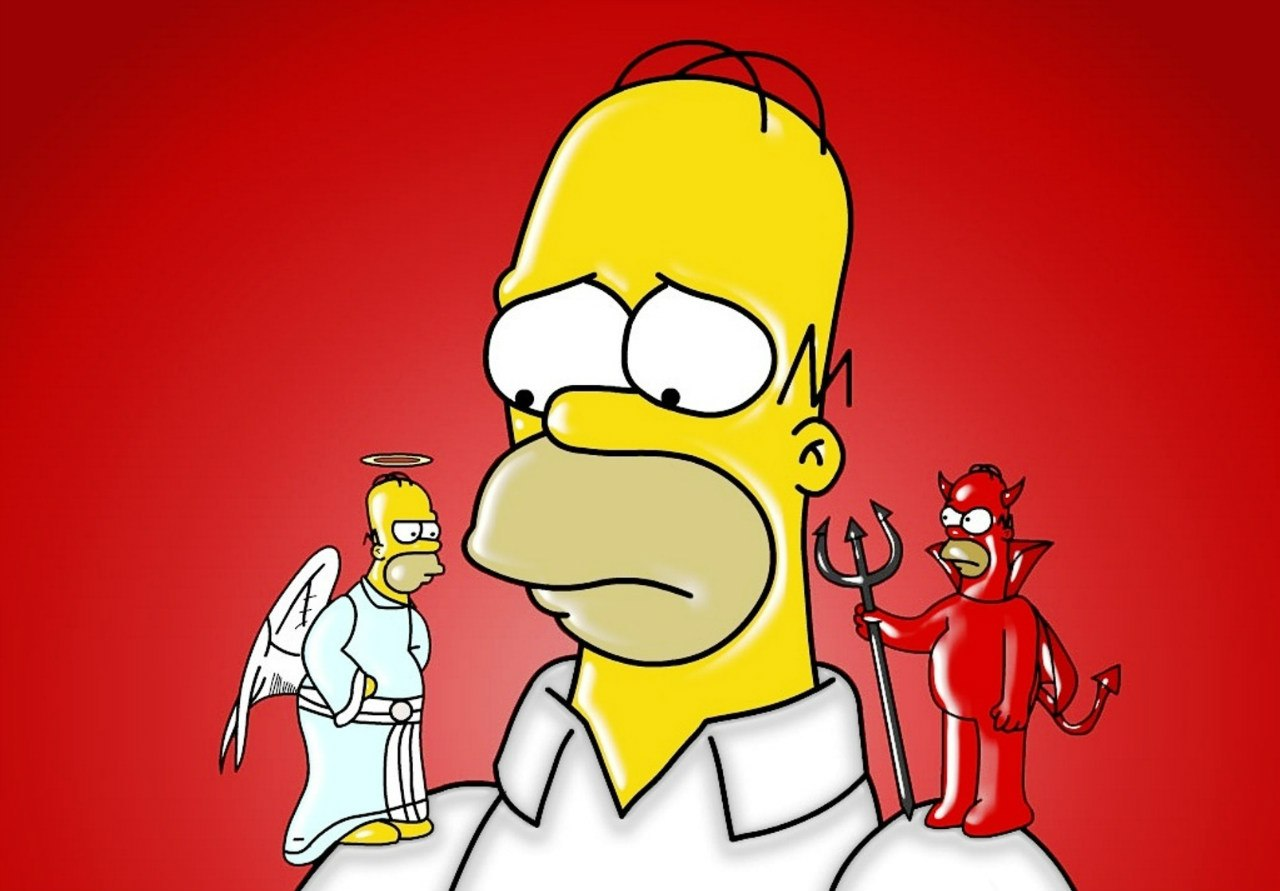 Id
Sistem utama kepribadian.
Berisi segala sesuatu yang secara psikologis diturunkan (sejak lahir): insting (mempertahankan hidup), dorongan seksual (libido), dorongan untuk mati, agresi.
Penggerak ego dan superego.
Berada di level uncounscious.
Id berusaha menyalurkan ketegangan agar kembali pada keadaan tenang dan menyenangkan.
Untuk menghilangkan rasa sakit dan mendapat kenikmatan, id mempunyai dua proses:
	-Tindakan Refleks
	-Membentuk khayalan                                   	 tentang objek yang dapat 	menghilangkan ketegangan.
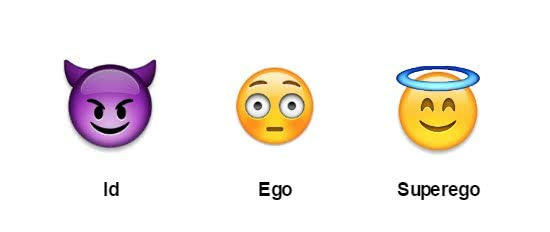 Ego
Bagian yang memiliki hubungan dengan realitas dunia luar.
Mengatur, mengontrol, meregulasi kepribadian.
Tugas utama memediasi antara insting dan lingkungan.
Ego memiliki tiga fungsi:
Prinsip kenyataan (reality principles)
Pengujian terhadap kenyataan (reality testing)
Mekanisme pertahanan diri (defense mechanism)
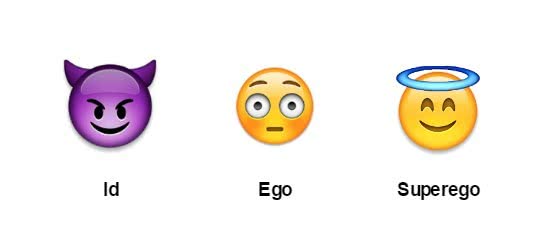 Superego
Perwujudan internal dari nilai-nilai dan prinsip moral
Merepresentasikan hal yang ideal
Memutuskan benar-salah
Bertindak sesuai norma moral masyarakat
Berkaitan dengan hadiah dan hukuman psikologis
Terdiri dari dua bagian:
-> Conscience
-> Ego Ideal

Kecemasan :
Kecemasan realitas
Kecemasan moral
Kecemasan neurotik
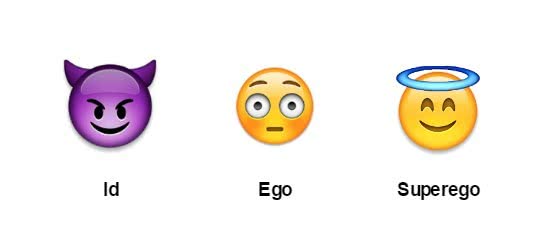 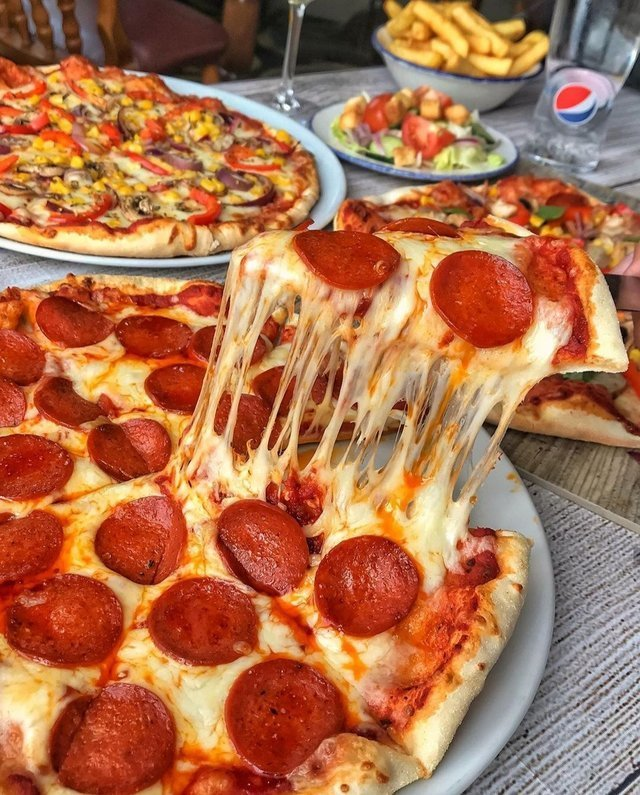 Instinct.
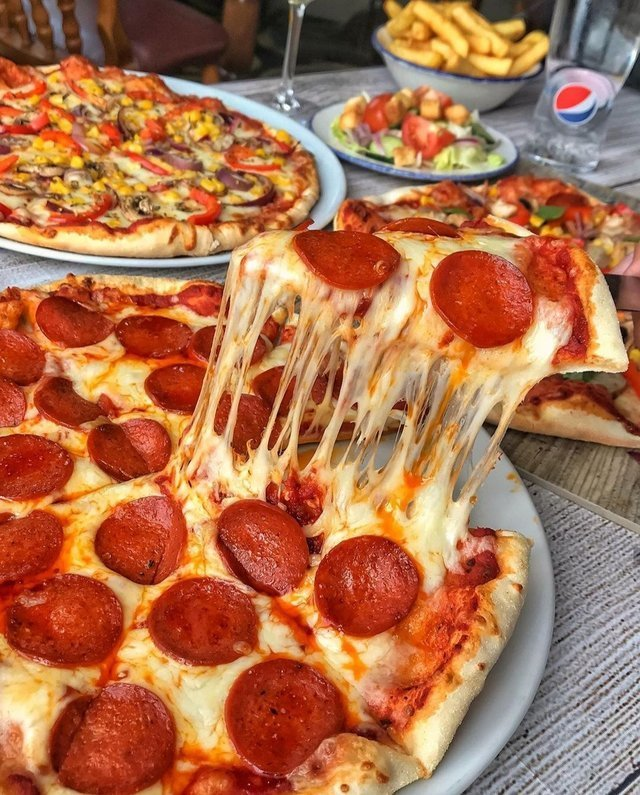 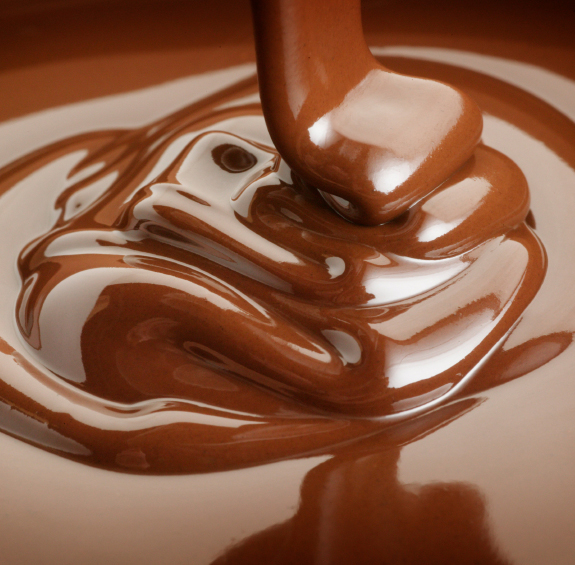 Instinct. 
Representasi psikologis yg dibawa sejak lahir, mengacu pada wish (keinginan) yang merupakan bagian dari need (kebutuhan).

	Freud percaya bahwa TL 	manusia dimotivasi oleh 	insting dasar tsbt.
DINAMIKA KEPRIBADIAN
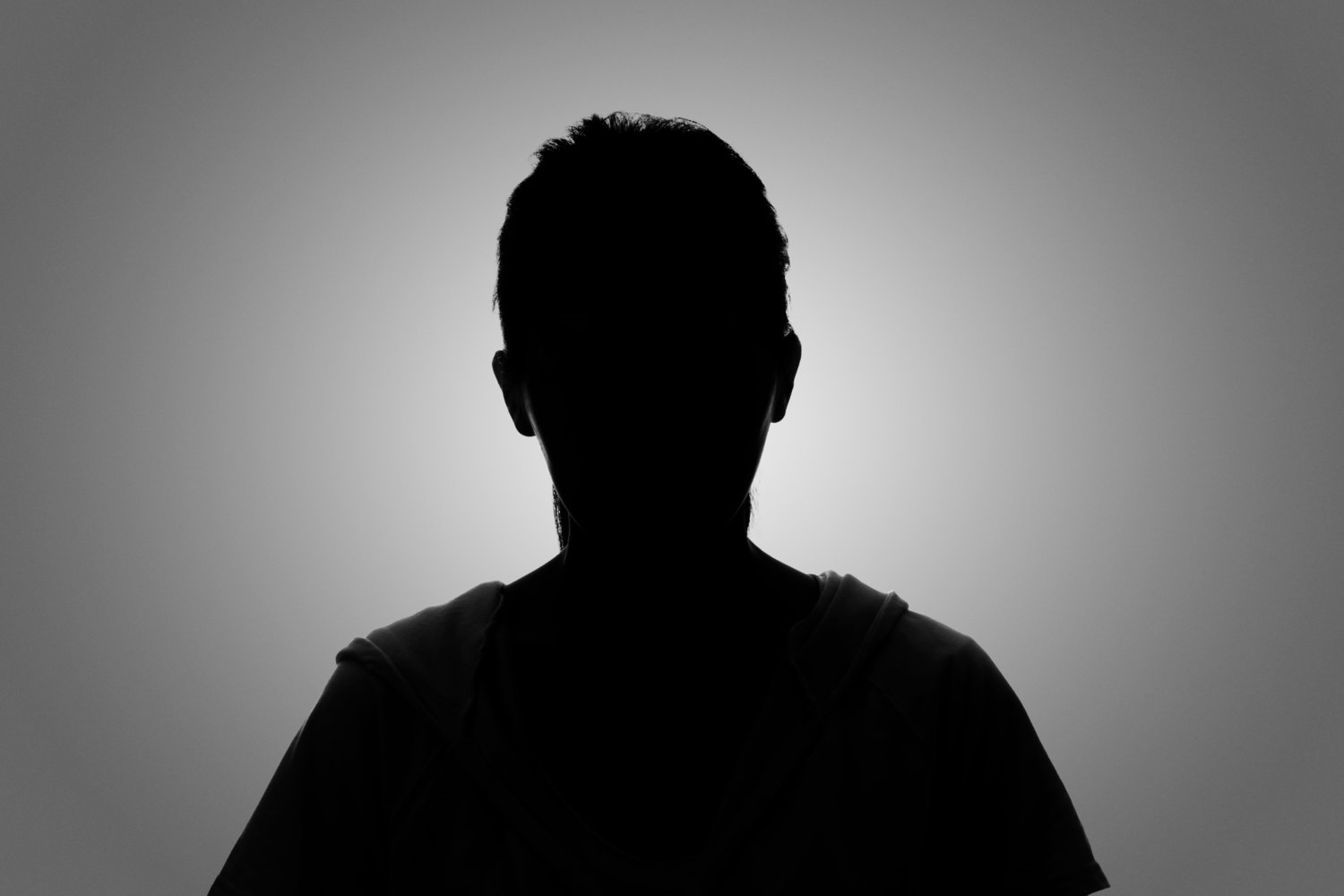 Libido
Energi yang membolehkan insting kehidupan bekerja

Cathexis
Mengarahkan energy libidinal manusia kepada objek, orang atau ide yang memuaskan kebutuhan.

Anticatexis 
Kekuatan yang digunakan oleh Ego untuk menghalangi impuls dari Id. 

Reality principle dan Supergo mengarahkan TL Ego dan bertindak sebagai lawan dari pleasure principle dari Id.
[Speaker Notes: Beberapa istilah yang digunakan dlm membahas dinamika kepribadian]
PERKEMBANGAN KEPRIBADIAN
Perkembangan psikoseksual merupakan dasar pemahaman terhadap permasalahan yang dialami oleh konseli 

Permasalahan yang ditemuinya dalam konseling individual dan kelompok:
Ketidakmampuan mempercayai diri sendiri dan orang lain, ketakutan akan cinta dan hubungan yang dekat, serta rendahnya self-esteem.
Ketidakmampuan mengenali dan mengekspresikan perasaan marah (hostility), kemarahan (rage) dan kebencian
Ketidakmampuan untuk menerima sepenuhnya seksualitas diri dan perasaan seksual, kesulitan menerima diri sebagai perempuan atau laki-laki.

(Corey, 1986).
Dibentuk pada
6 tahun 
Pertama 
Kehidupan manusia
[Speaker Notes: Dimana ketiga area perkembangan personal dan sosial ini dibetuk pada 6 tahun pertama kehidupan manusia.]
PERKEMBANGAN KEPRIBADIAN
5 Fase Perkembangan Psikoseksual

FASE ORAL ( 0 – 1 tahun )
FASE ANAL ( 1 – 3 tahun )
FASE PHALLIC ( 3 – 5 tahun )
FASE LATEN ( 5 – 12 tahun )
FASE GENITAL ( 12 tahun ke atas )
[Speaker Notes: Dalam pendekatan psikoanalaisis terdapat 5 fase perkembangan psikoseksual]
PERKEMBANGAN KEPRIBADIAN
5 Fase Perkembangan Psikoseksual

FASE ORAL ( 0 – 1 tahun )
FASE ANAL ( 1 – 3 tahun )
FASE PHALLIC ( 3 – 5 tahun )
FASE LATEN ( 5 – 12 tahun )
FASE GENITAL ( 12 tahun ke atas )
[Speaker Notes: Dalam pendekatan psikoanalaisis terdapat 5 fase perkembangan psikoseksual]
FASE ORAL( 0 – 1 THN )
Anak memperoleh kepuasan dan kenikmatan yang bersumber pada mulutnya, melalui menghisap dan menggigit
MASALAH KEPRIBADIAN YANG MUNCUL
JIKA KEBUTUHAN PADA FASE INI TIDAK TERPENUHI
Ketidakpercayaan kepada orang lain
Menolak cinta dari orang lain
Rasa takut terhadap orang lain
Ketidakmampuan membentuk hubungan yang intim
FASE ANAL( 1 – 3 THN )
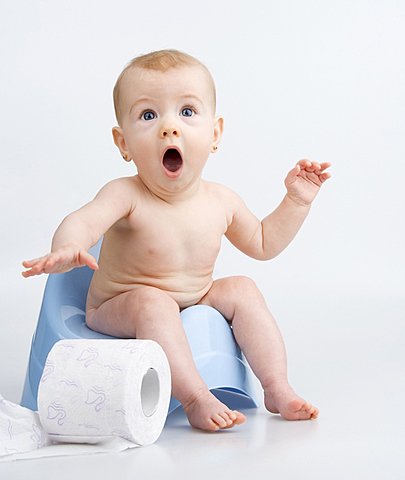 Pusat kenikmatan terletak pada daerah anus yaitu melalui menahan dan melepaskan terutama saat buang air besar.

Toilet training
TUGAS PERKEMBANGAN UTAMA
Belajar mandiri
Menerima kekuatan personal
Belajar mengekspresikan perasaan negatif seperti kemarahan dan agresi
*Peran orangtua dlm mendisiplinkan anak pada fase ini memiliki konsekuensi yang signifikan pada perkembangan kepribadian anak dimasa mendatang
[Speaker Notes: Tahap konflik pertama antara insting internal dan tuntutan dari luar.

Tahap ini juga terjadi pembentukan kata hati dan hati nurani.]
FASE PHALLIC( 3 – 5 THN )
Fase pembentukan identitas seksual dimana anak memindahkan pusat kepuasan pada daerah kelamin.

Unconsious incentous desire
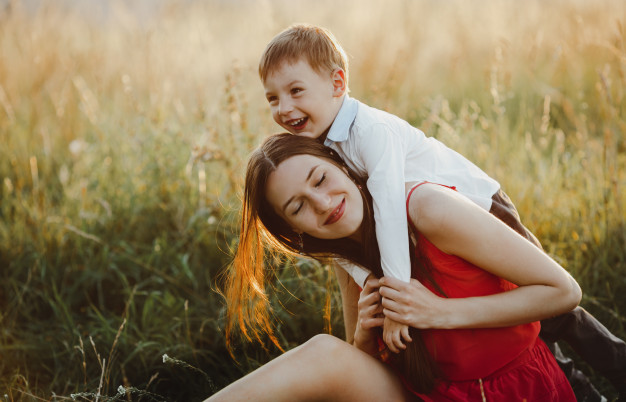 ANAK LAKI-LAKI
ANAK PEREMPUAN
Oedipus Complex
Electra Complex
*Cara orangtua merespons secara verbal dan non-verbal terhadap keinginan seksual anak memiliki pengaruh pada pembentukan identitas seksual dan perasaan yang dikembangkan oleh anak (Corey, 1986).
FASE LATEN( 5 – 12 THN )
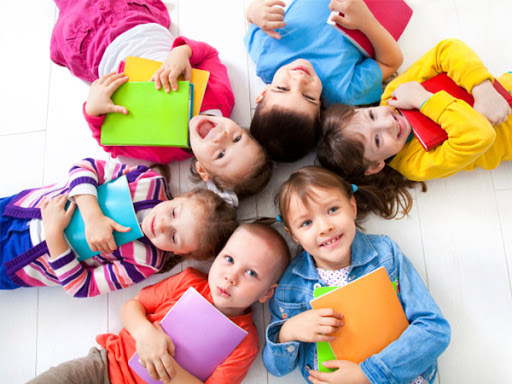 Atau Fase tenang merupakan fase dimana minat seksual digantikan oleh minat pada sekolah, teman bermain, olah raga dan berbagai aktivitas yang baru bagi anak.
PERKEMBANGAN PESAT TERJADI PADA ASPEK MOTORIK DAN KOGNITIF
Serta sosialisasi yang meluas keluar dari keluarga inti dan membentuk hubungan dengan orang lain
FASE GENITAL(12 THN KE ATAS)
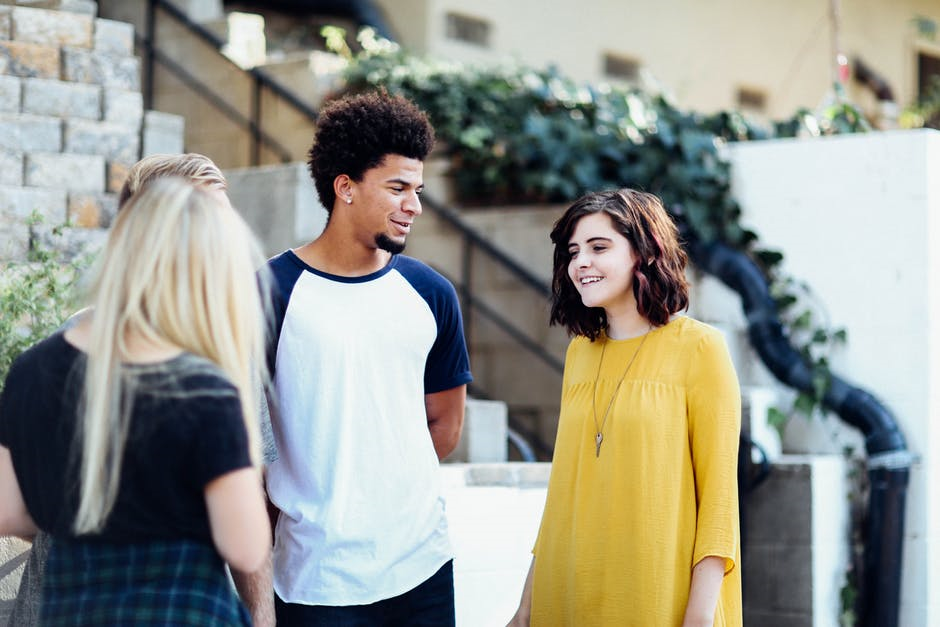 Tahap terakhir perkembangan psikoseksual dimana alat reproduksi seksual mulai matang dan mulai terjadi puber
PADA FASE INI ENERGI LIBIDO DIARAHKAN UNTUK HUBUNGAN HETEROSEKSUAL.
Individu menggunakan energi seksual pada berbagai aktivitas yang diterima masyarakat seperti membangun pertemanan, terlibat pada aktivitas seni dan olah raga serta mempersiapkan karir.
Tahap – Tahap Perkembangan 
dan kontinum ketergantungan-otonomi
Dependensi
Otonomi
Ego-Defense Mechanisms
Mekanisme pertahanan ego (Ego-Defense Mechanisms) digunakan untuk membantu individu dalam mengatasi kecemasan dan mencegah ancaman yang terjadi terhadap egonya.
	Ego-Defense Mechanisms dibagi menjadi dua karakteristik yaitu : menyangkal realitas dan mengganti (mengalihkan) realitas.
[Speaker Notes: Mekanisme pertahanan ego (Ego-Defense Mechanisms) digunakan untuk membantu individu dalam mengatasi kecemasan dan mencegah ancaman yang terjadi terhadap egonya. Hal ini merupakan tingkah laku normal karena sudah menjadi kebiasaan dalam menghadapi realitas hidup. 

Ego-Defense Mechanisms dibagi menjadi dua karakteristik yaitu : menyangkal realitas dan mengganti (mengalihkan) realitas. Maksudnya menyangkal tidak menerima kenyataan yang dialaminya, sedangkan mengganti seperti mengalihkan kenyataan yang dialaminya. Ego-Defense Mechanisms terjadi dibawah sadar kita. 

Nah defens mechanisms ini sudah menjadi kebiasaan karena terjadi secara tidak sadar yang bertujuan untuk mengurangi rasa yang tidak menyenangkan dan konflik (permasalahan) yang dialaminya.

Berikut beberapa Ego-Defense Mechanisms yang digunakan oleh seseorang :]
Ego-Defense Mechanisms
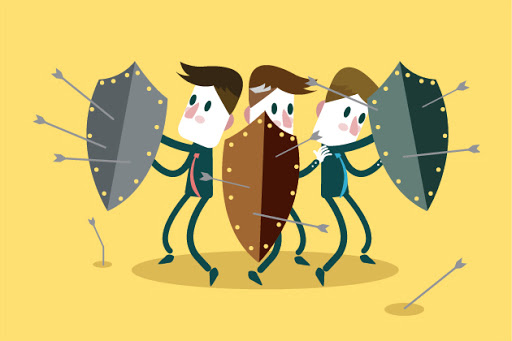 Mekanisme pertahanan ego (Ego-Defense Mechanisms) digunakan untuk membantu individu dalam mengatasi kecemasan dan mencegah ancaman yang terjadi terhadap egonya.
Ego-Defense Mechanisms dibagi menjadi dua karakteristik yaitu : 
menyangkal realitas dan
 mengganti (mengalihkan) realitas.
[Speaker Notes: Mekanisme pertahanan ego (Ego-Defense Mechanisms) digunakan untuk membantu individu dalam mengatasi kecemasan dan mencegah ancaman yang terjadi terhadap egonya. Hal ini merupakan tingkah laku normal karena sudah menjadi kebiasaan dalam menghadapi realitas hidup. 

Ego-Defense Mechanisms dibagi menjadi dua karakteristik yaitu : menyangkal realitas dan mengganti (mengalihkan) realitas. Maksudnya menyangkal tidak menerima kenyataan yang dialaminya, sedangkan mengganti seperti mengalihkan kenyataan yang dialaminya. Ego-Defense Mechanisms terjadi dibawah sadar kita. 

Nah defens mechanisms ini sudah menjadi kebiasaan karena terjadi secara tidak sadar yang bertujuan untuk mengurangi rasa yang tidak menyenangkan dan konflik (permasalahan) yang dialaminya.

Berikut beberapa Ego-Defense Mechanisms yang digunakan oleh seseorang :]
Represi (repression) dan supresi (suppression)
Represi adalah proses ego yang memakai kekuatan anticathexes untuk menekan sesuatu seperti insting, pikiran, dll, yang dapat menimbulkan rasa cemas dari kesadarannya. 
Represi ini digunakan untuk mendorong ingatan, konflik dan presepsi yang tidak menyenangkan dari alam sadar ke alam ketidaksadaran dan mencegah hal-hal tersebut muncul kembali.
	Suppresi adalah usaha yang secara sadar untuk melakukan hal yang sama dengan represi.
Represi dan penempatannya yang salah
Represi dan gejala atau simtom histeria
Represi dan gangguan psiko-fisiologis (psychophysiological disorder)
Represi dan fobia
Represi dan nomadisme
Pembentukan Reaksi (reaction formation)
Merupakan tindakan defensif dengan cara mengganti perasaan yang tidak menyenangkan dengan perasan yang sebaliknya dan dilakukan secara sadar.
Proyeksi (projection)
Adalah melakukan atribusi (penilaian) kepada orang lain. Hal ini dilakukan kerena superego tidak mengatribusikan pikiran,dan perasan individu sehingga tidak dapat menerimanya lalu memeproyeksikannya ke orang lain.
Rasionalisasi (rationalisation)
Merupakan cara untuk mempertahankan  egonya dengan memberi alasan-alasan yang masuk akal seolah-olah egonya tersebut dapat dibenarkan.
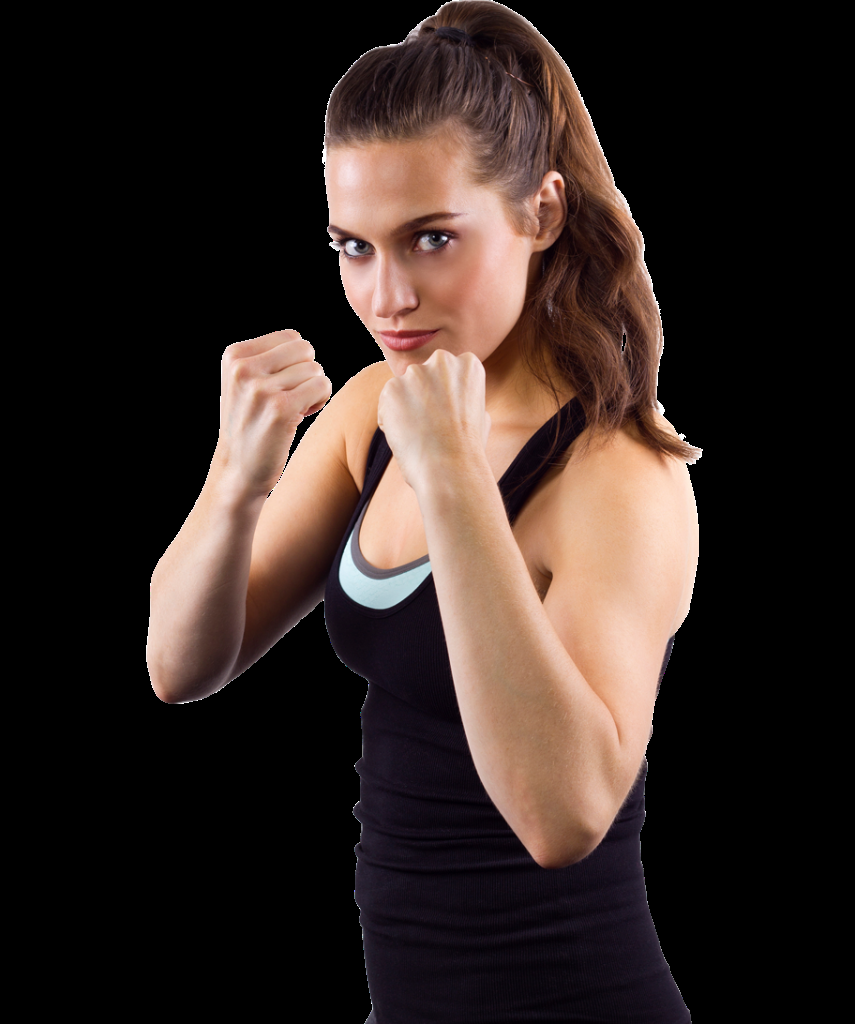 Penempatan yang salah (displacement)
Sublimasi (sublimation)
	Perilaku yang tidak dibenarkan oleh superego lalu dilakukan dalam bentuk yang positif
Substitusi
	Pemindahan atau berkompromi dimana kepuasan yang diperoleh masih mirip dengan kepuasan aslinya.
Kompensasi (compensation)
Usaha untuk menutupi kekurangan diri sendiri dengan cara membuat prestasi di bidang lain, sehingga ego terhindar dari masalah.
Adalah mengarahkan energi dari objek utama ke objek lain ketika insting tertahan. Cara ini dilakukan untuk menangani kecemasan dengan mengalihkannya ke objek yang lebih aman.
	Terdapat cara untuk meredakan permasalahan diatas yaitu dengan kompromi antara insting (id) dengan realitas (ego), sehingga disebut dengan (compromised reaction). Terdapat tiga reaksi kompromi yaitu:
[Speaker Notes: Terdapat cara untuk meredakan permasalahan diatas yaitu dengan kompromi antara insting (id) dengan realitas (ego), sehingga disebut dengan (compromised reaction). Terdapat tiga reaksi kompromi yaitu]
Fiksasi dan Regresi
Fiksasi adalah terhentinya sebuah perkembangan pada saat tertentu, karena pada perkembangan selanjutnya sangat susah sehingga menimbulkan frustasi dan kecemasan yang kuat.
Regresi adalah usaha untuk menghindari kegagalan atau ancaman terhadap egonya sehingga individu mudur ke tahap perkembangan yang lebih rendah. 
Penyangkalan (denial)
Adalah menolak kenyataan, menolak pandangan kenyataan yang tidak menyenangkan dengan menghilangkan atau mengganti persepsi tersebut dengan fantasi atau halusinasi.
Introyeksi (introjection)
Merupakan bentuk dari pertahanan diri sendiri dengan menirukan nilai-nilai orang lain baik positif maupun negatif.
Identifikasi
Merupakan cara mengurangi ketegangan dengan meniru atau megidentifikasi diri sendiri dengan orang lain yang dianggap memuaskan hasratnya dibandingkan dengan dirinya.
Tujuan Konseling
Tujuan utama dalam pola pikir psikoanalisis adalah membuat ketidaksadaran (unconscious) dibawa ke tahap sadar (conscious), ketika hal-hal yang telah ditekan di alam ketidaksadaran dimunculkan kembali, agar masalah tersebut dapat diatasi secara lebih rasional dengan berbagai metode yang ada.
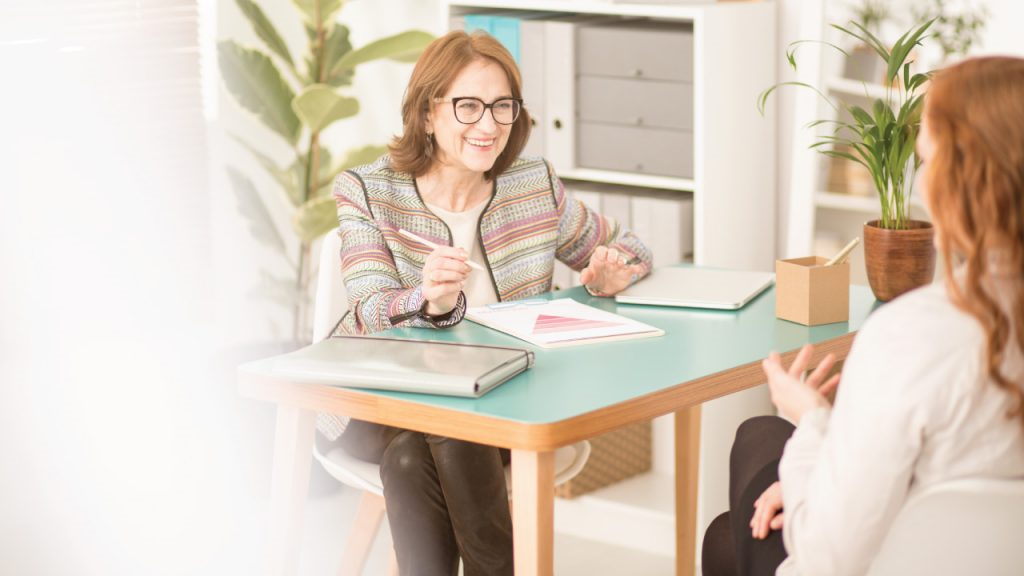 PERAN DAN FUNGSI KONSELOR
Peran dan fungsi konselor dalam pendekatan psikoanalisis meliputi :
Sedikit bicara tentang dirinya dan jarang sekali menunjukkan reaksi pribadinya.
Percaya bahwa apa pun perasaan konseli terhadap konselor merupakan produk dari perasannya yang diasosiasikan dengan orang yang penting (significant person) di masa lalunya
Melakukan analisis terhadap perasaan-perasaan konseli adalah esensi terapi
TEKNIK-TEKNIK KONSELING
Teknik Analisis Kepribadian (case histories)
Diniamika penyembuhan gangguan kepribadian dilakukan dengan melihat dinamika dari dorongan libido terhadap ego dan bagaimana superego menahan dorongan tersebut.
Hipnotis (hipnosis)
Konseli diajak melakukan katarsis dengan memverbalisasikan konflik-konflik yang ditekan ke alam ketidaksadaran.
Asosiasi bebas ( Free Association)
Asosiasi bebas tujuan meninggalkan cara berpikir yang biasa menyensor pikiran.
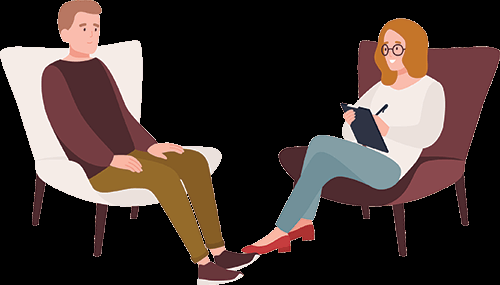 TEKNIK-TEKNIK KONSELING
Analisis resistansi ( analysis of resistance )
 Analisis resistensi adalah melakukan analisis terhadap sikap resisten konseli.
Analisis Transferensi ( analysis of transference)
Pada proses konseling , terkadang konseli mentransfer perasaan tentang orang yang penting baginya pada masa lalu kepada konselor.
Interpretasi ( interpretation)
Pada interpretasi konselor membantu konseli memahami peristiwa dari masa lalu dan sekarang. Interpretasi menyangkut penjelasan dan analisis berbagai pikiran, perasaan, dan tindakan konseli.
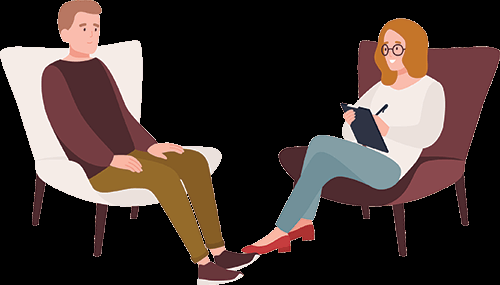 question
Kelompok 4: ted bundy case itu melibatkan seluruh id ego supergo atau ga
Kelompok 7: masalah kepribadian yg muncul jika di masa anal tdk terpenuhi
Kelompok 5: bisa diubah di fase genital atau ga kesalahn yang telah terjadi di fase phallic
Kelompok 2: defense mechanism secara sadar atau otomatis? Baik atau ga sih?
Kelompok 6: gender disforia atau karena masa kecil aja gt
Kelompok 3: pyshic determinism, menjadi panduan atau keyakinin diri sendiri?